2020年外研社“教学之星”大赛全国半决赛
演绎中国力量     讲好中国故事
大学英语组
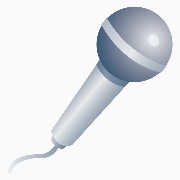 Unit 3
Giving Your First Speech
Beijing 2020
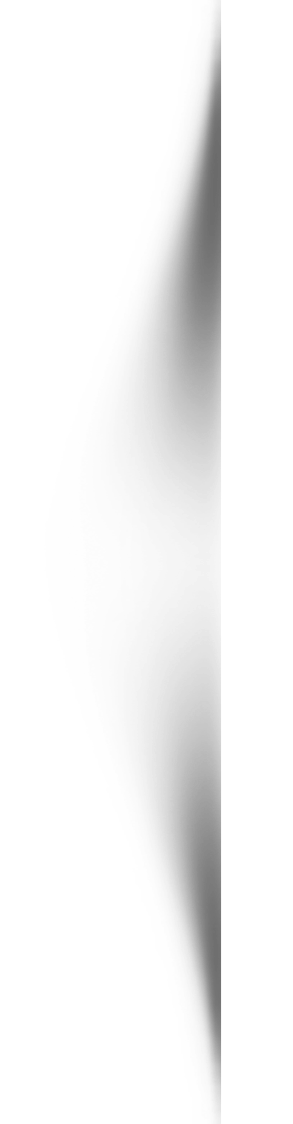 Contents
1
5 Minutes’ Introduction
10 Minutes’ Demonstration
2
Contents of Introduction
Teaching Context
Teaching Methodology
Unit Design
Target Students
University
A-level Non-English Major Students
Strong Learning Motivation
211 Project 
 Hierarchy Language Teaching
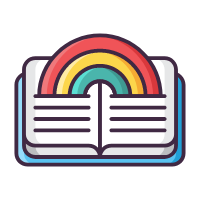 Teaching Unit
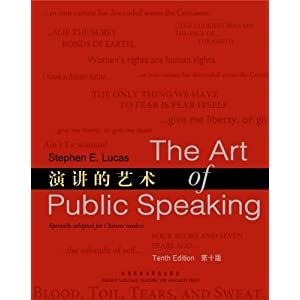 Teaching Book
Unit 3 is Designed to ‘break the ice’ in the Public Speaking
The Art of Public Speaking
Production-Oriented  Approach 
(Wen Qiufang, 2016)
Motivating
Enabling
Guiding and Designing
Assessing
Scaffolding
Collaborating
.
Teaching & Learning Materials
Teaching Procedures
Learning Objectives
Unit 
Design
The Teaching & Learning Materials
Unit
Unit 3: Giving Your First Speech
MOOC
Online - Public Speaking by Shanghai International Studies University
Additional Materials
1. Watching & Listening: The Next Outbreak ?We’re not Ready by Bill Gates (Ted Talk); Safeguard Wuhan against COVID-19 
2. Reading: 1. Speech script of ‘The Next Outbreak? We’re not Ready’; 2. Speech script of ‘Safeguard Wuhan against COVID-19
The Teaching Procedures
Blended Learning
Classroom Learning
2
1
Enabling 
The production tasks
Assessments
Online Learning
Preparation
Review
Production-Oriented Approach
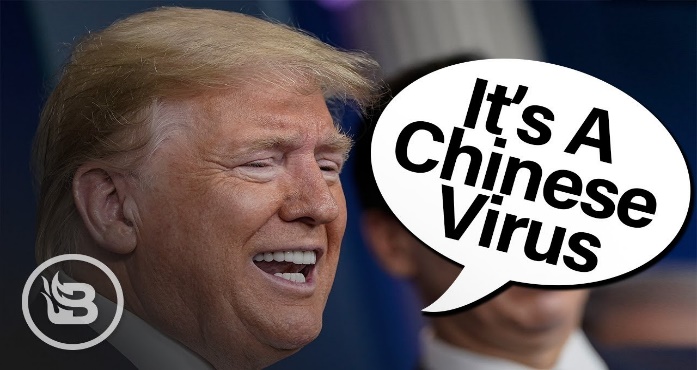 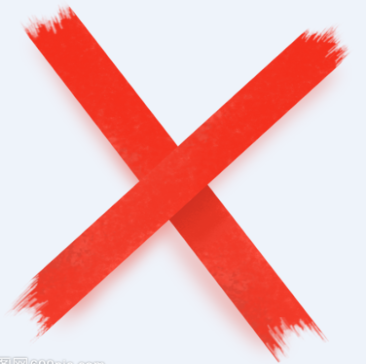 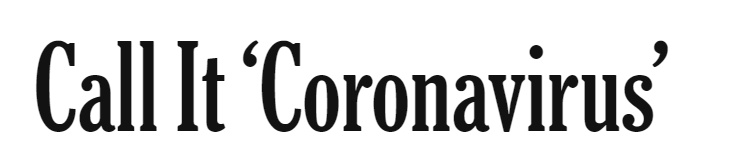 Motivating- iTarget
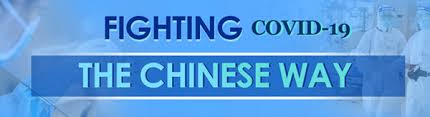 The Scenario
Task-Initiating
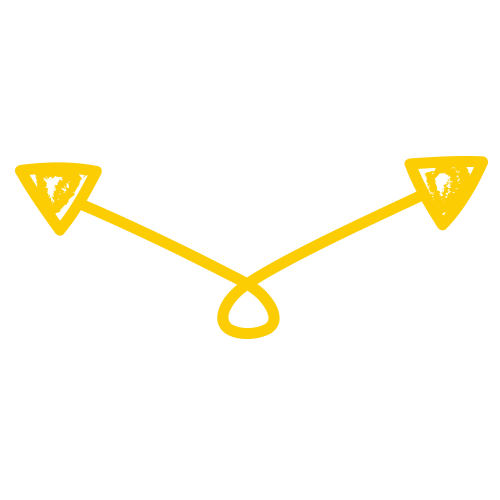 The Production Task:
Epidemic Fight in My City/Residential Community
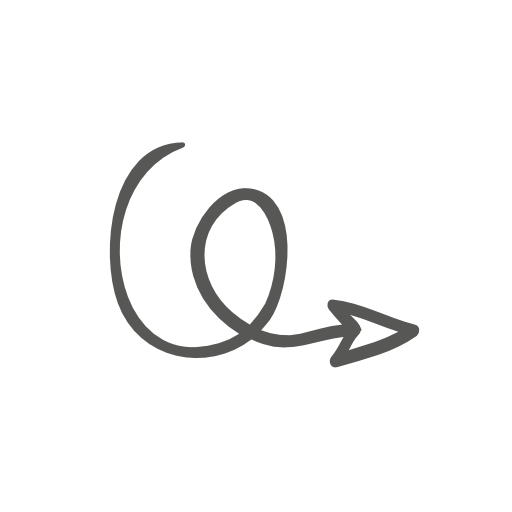 Sub-task 1
To Obtain Crucial Structure from Sample Speeches
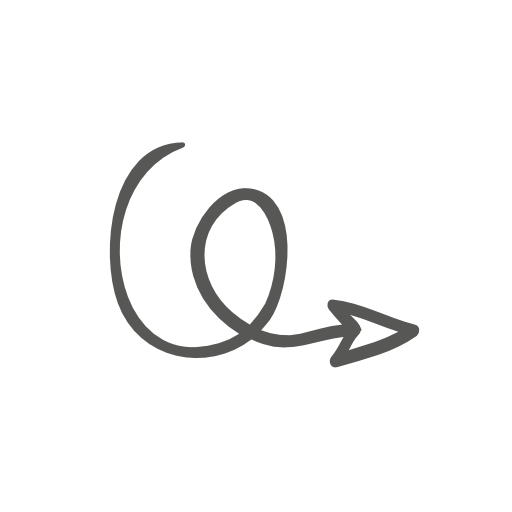 Sub-task 2
To Prepare Students for the Strategy for Development
Enabling - iExplore
The Production Tasks with Sub-tasks
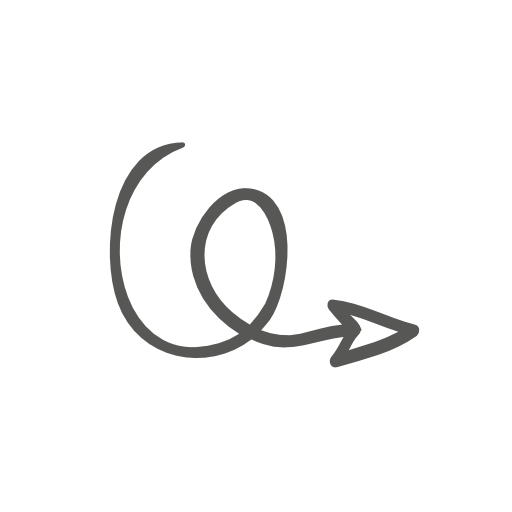 Sub-task 3
To Build Students’ Language
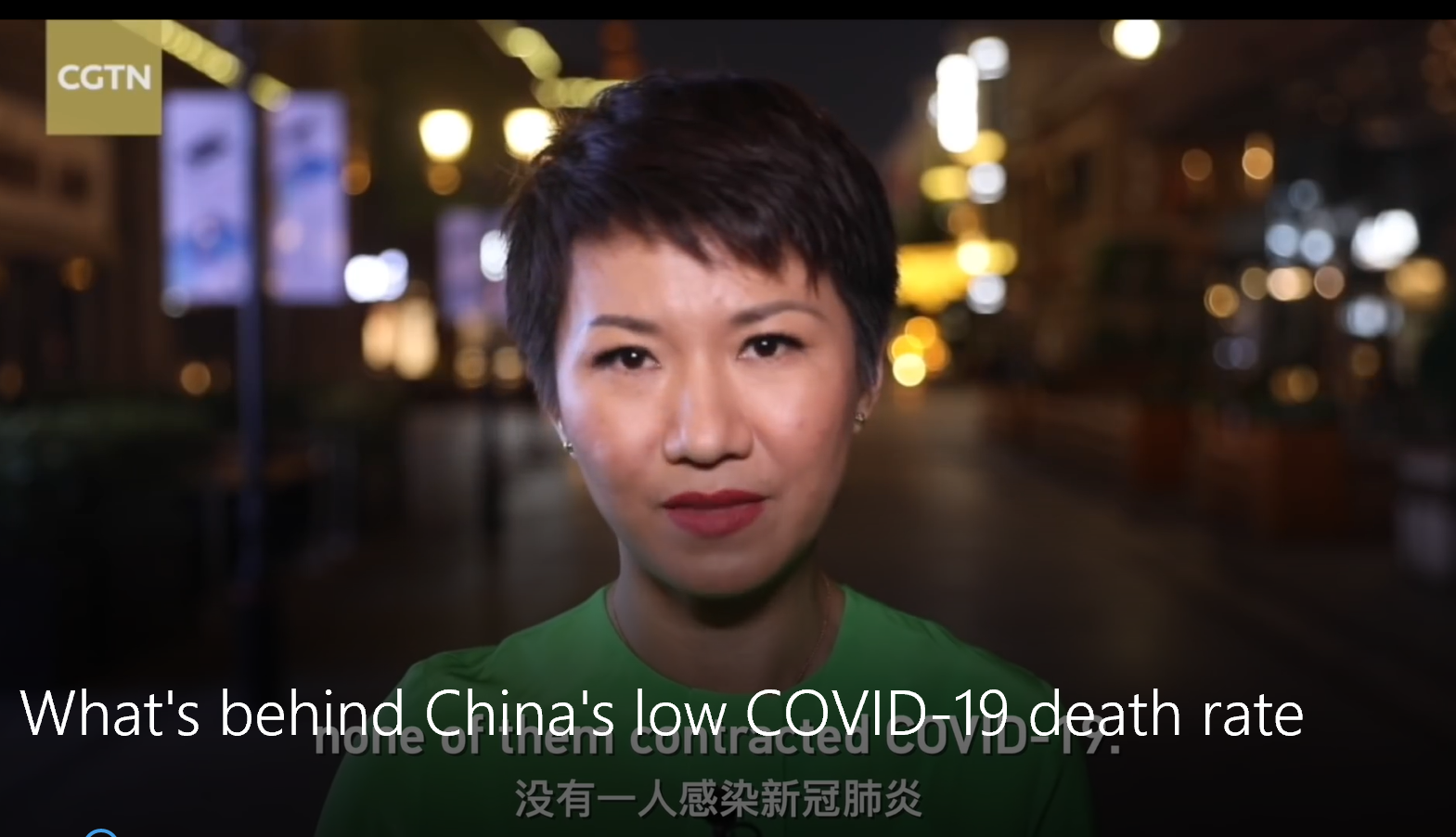 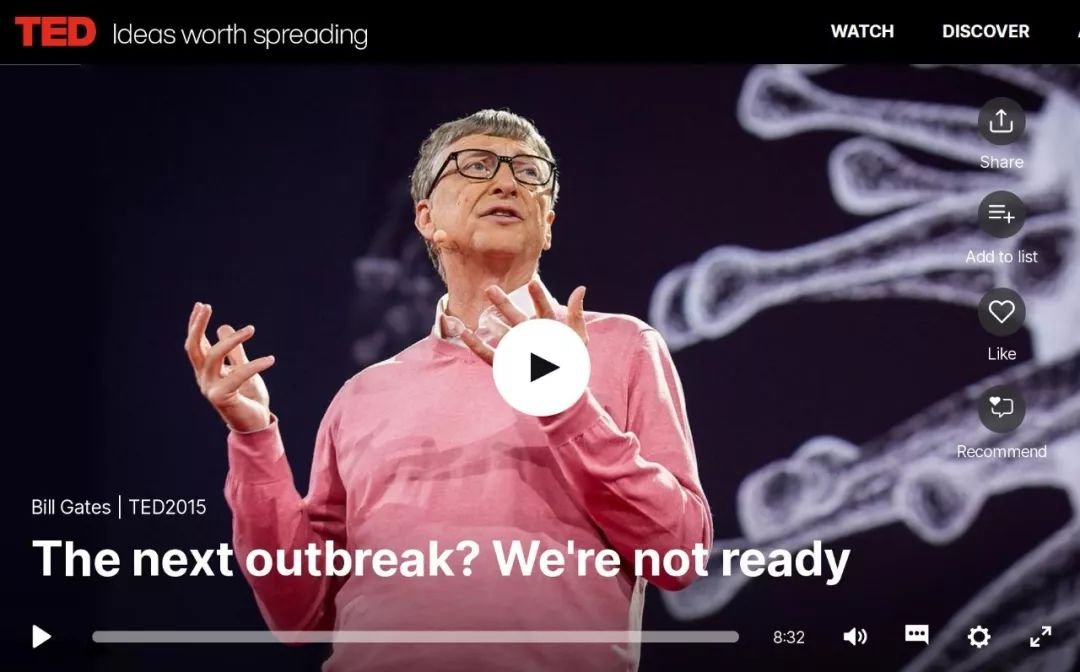 Teacher
Pre-class
In-class
Assessing - iReflect
Student
Teacher-Student Collaborative Assessment
After-class
Assessment Checklist of the Speech Organization
Speaker:
Topic: Epidemic Fight in My City/Residential Community 

Rate the Speaker on each point:                     5-Excellent   4-Good   3-Average   2-Fair   1-Poor
Assessment Checklist of the Oral Performance
Speaker:
Topic: Epidemic Fight in My City/Residential Community 

Rate the Speaker on each point:                     5-Excellent   4-Good   3-Average   2-Fair   1-Poor
Learning Objectives
Understand the Basic Structure of a Speech: Introduction, Body and Conclusion
(language learning
moral education
Construct Your First Speech
Enhance Cultural Confidence and Tell China’s Story Well
参考文献：

[1] 文秋芳，输出驱动假设在大学英语教学中的应用：思考与建议[J], 外语界，2013
     (6)：14-22。

[2] 文秋芳，构建 “产出导向法”理论体系 [J], 外语教学与研究，2015，(4): 547-558。

[3] 文秋芳，“产出导向法” 与对外汉语教学 [J], 世界汉语教学，2018，(3): 387-400。

[4] 文秋芳，“师生合作评价”：“产出导向法”创设的新评价形式 [J]，外语界， 
      2016,(5): 37-43。
[5] Wen, Q.F. (2016). The Production-oriented Approach to Teaching University Students
     English in China. Language Teaching 15:1-15.
PART  TWO
02
DEMONSTRATION
Unit 3
Giving Your First Speech
Epidemic Fight in My City/Residential Community
A 3-min speech on the epidemic fight against COVID-19
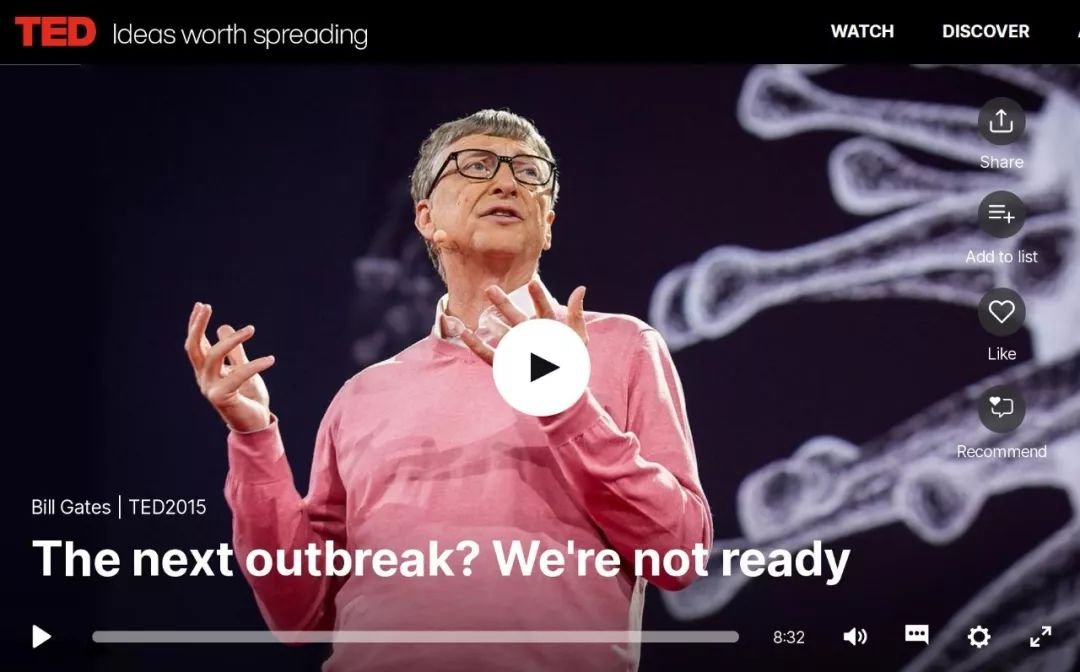 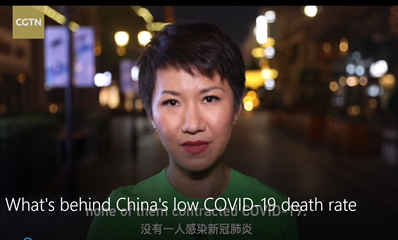 Enabling-Structure
Introduction
Body
Conclusion
The Introduction
“The greatest risk looks like this.”
Action
Storytelling
Step 1
Step 3
Step 2
Gain the attention and interest
Reveal the topic
The Introduction
Action
Storytelling
Epidemic fight in my city/residential community
Attention-getter
Questions
Startling statements
The Conclusion
Tie back to the introduction
So I think this should absolutely be a priority. There's no need to panic. We don't have to hoard cans of spaghetti or go down into the basement. But we need to get going, because time is not on our side. In fact, if there's one positive thing that can come out of the Ebola epidemic, it's that it can serve as an early warning, a wake-up call, to get ready. If we start now, we can be ready for the next epidemic.
The Next Outbreak? We’re Not Ready.
Bill Gates
Appeal to action
The Conclusion
Tie back to the introduction
Appeal to action
Reinforce the central idea
Sum up the main points
The Body
The City of Wuhan
Most visible
I. The city is locked down.
Safeguard Wuhan against COVID-19
Liu Xin
Other cities
II. Medics nationwide come to support Wuhan.
III. The government adheres to the principle that every life matters.
Government
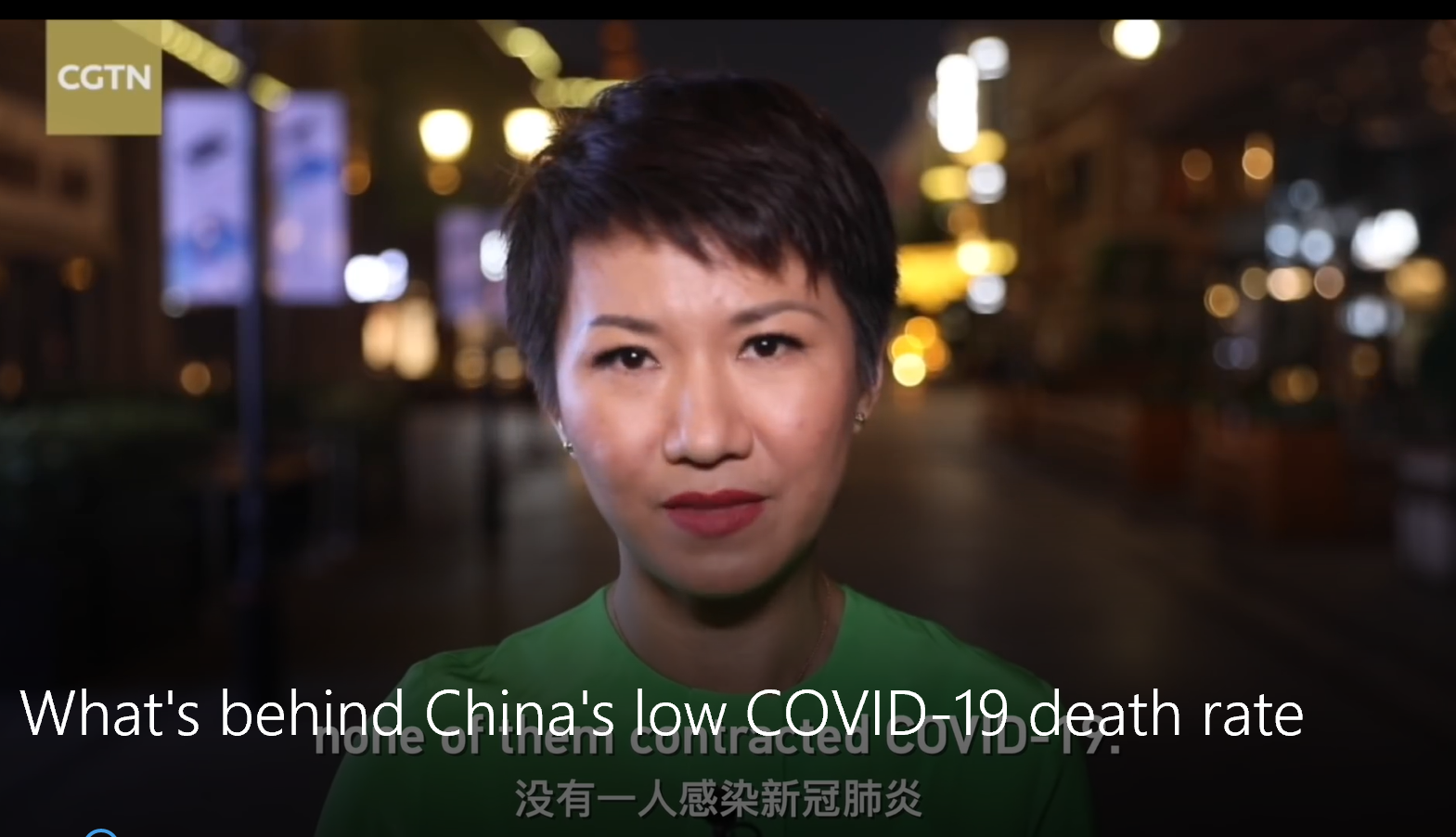 IV. People trust the government.
Least visible
People
Topical Order
The Body-Topical Order
Epidemic Fight in My Residential Community
The residential property management takes strict measures to guard against the spread of virus.
Main Point
1
Main Point
2
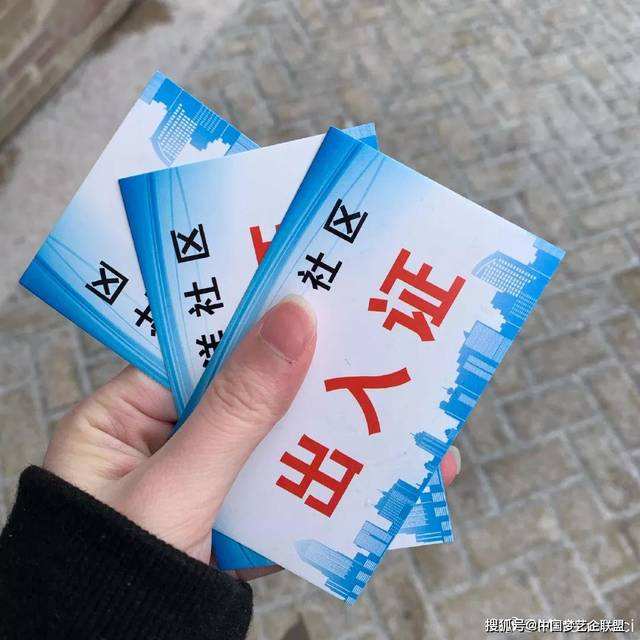 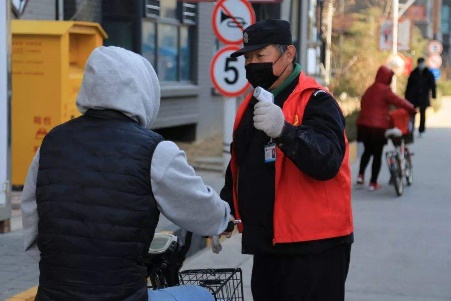 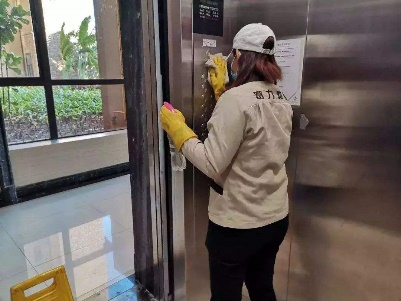 Summary
Gain the attention and interest
(action, storytelling, questions, startling statements)
Introduction
Reveal the topic
Body
Topical order
Reinforce the central idea
(tie back to the introduction, appeal to action, 
sum up the main points)
Conclusion
Enabling-Strategy for Development & Language (next session)
Thank  you